Artificial Intelligence: Representation and Problem SolvingProbabilistic Reasoning (3): Sampling Methods
15-381 / 681
Instructors: Fei Fang (This Lecture) and Dave Touretzky
feifang@cmu.edu
Wean Hall 4126
1
10/30/2018
Recap
Probability Models and Probabilistic Inference

Basics of Bayes’ Net
Independence
Exact Inference

Real problems: very large network, hard to compute conditional probabilities exactly (computationally expensive)

Today: Sampling methods for approximate inference
2
Fei Fang
10/30/2018
Recap
3
Fei Fang
10/30/2018
[Speaker Notes: Independent and identically distributed]
Recap
Bag 1: two gold coins. Bag 2: two pennies. Bag 3: one of each.

Bag is chosen at random, and one coin from it is selected at random; the coin is gold

What is the probability that the other coin is gold given the observation?
Defines the probability model
This is the evidence
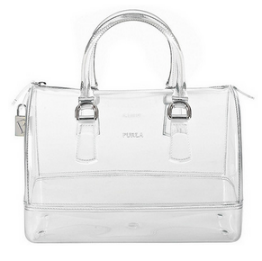 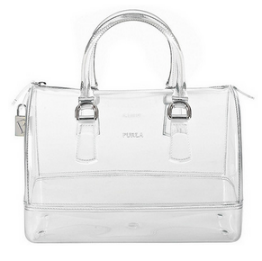 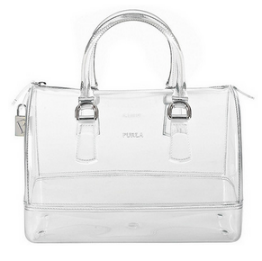 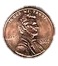 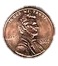 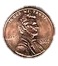 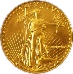 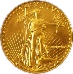 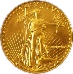 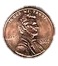 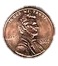 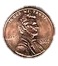 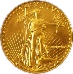 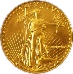 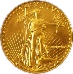 4
Fei Fang
10/30/2018
Outline
Approximate Inference
Direct Sampling
Markov Chain simulation
5
Fei Fang
10/30/2018
Approximate Inference in BN
6
Fei Fang
10/30/2018
Approximate Inference in BN
7
Fei Fang
10/30/2018
Example: Wet Grass
Cloudy
Sprinkler
Rain
Wet Grass
8
Fei Fang
10/30/2018
Sampling for a Single Variable
9
Fei Fang
10/30/2018
Sampling with Condition
10
Fei Fang
10/30/2018
Direct Sampling (Forward Sampling)
Directly generate samples from prior distribution and conditional distribution specified by Bayes’ Net (i.e., without considering any evidence)
Create a topological ordering based on the DAG of Bayes’ Net
A node can only appear after all of its ancestors in the graph
Sample each variable in turn, conditioned on the values of its parents
11
Fei Fang
10/30/2018
Example: Wet Grass
Cloudy
Sprinkler
Rain
Wet Grass
12
Fei Fang
10/30/2018
Example: Wet Grass
Cloudy
Sprinkler
Rain
Wet Grass
13
Fei Fang
10/30/2018
Estimate Probability
14
Fei Fang
10/30/2018
Example: Wet Grass
Cloudy
Sprinkler
Rain
Wet Grass
15
Fei Fang
10/30/2018
Reject Sampling
Inefficient 
16
Fei Fang
10/30/2018
Reject Sampling
Inefficient 
17
Fei Fang
10/30/2018
Quiz 1
Cloudy
Sprinkler
Rain
Wet Grass
18
Fei Fang
10/30/2018
Reject Sampling
19
Fei Fang
10/30/2018
Likelihood Weighting
Likelihood Weighting
Generate only samples that agree with evidence and weight them according to likelihood of evidence
More efficient than reject sampling
A particular instance of the general statistical technique of importance sampling
20
Fei Fang
10/30/2018
Likelihood Weighting
21
Fei Fang
10/30/2018
Example: Wet Grass
Cloudy
Sprinkler
Rain
Wet Grass
22
Fei Fang
10/30/2018
Example: Wet Grass
Cloudy
Sprinkler
Rain
Wet Grass
23
Fei Fang
10/30/2018
Consistency of Likelihood Weighting
24
Fei Fang
10/30/2018
Consistency of Likelihood Weighting
25
Fei Fang
10/30/2018
Quiz 2
Cloudy
Sprinkler
Rain
Wet Grass
26
Fei Fang
10/30/2018
Quiz 2
Cloudy
Sprinkler
Rain
Wet Grass
27
Fei Fang
10/30/2018
Markov Chain Simulation
Recap: Direct sampling methods (including rejection sampling and likelihood weighting) generate each new sample from scratch

Markov chain Monte Carlo (MCMC): Generate a new sample by making a random change to the preceding sample
Recall: simulated annealing (also can be seen as a member of MCMC family)
28
Fei Fang
10/30/2018
Gibbs Sampling
Markov blanket=parents + children + children’s parents
29
Fei Fang
10/30/2018
Example: Wet Grass
Cloudy
Sprinkler
Rain
Wet Grass
30
Fei Fang
10/30/2018
Example: Wet Grass
Cloudy
Sprinkler
Rain
Wet Grass
same as old sample
31
Fei Fang
10/30/2018
Example: Wet Grass
Cloudy
Sprinkler
Rain
Wet Grass
32
Fei Fang
10/30/2018
Example: Wet Grass
Cloudy
Sprinkler
Rain
Wet Grass
33
Fei Fang
10/30/2018
Quiz 3
Cloudy
Sprinkler
Rain
Wet Grass
34
Fei Fang
10/30/2018
Quiz 3
Cloudy
Sprinkler
Rain
Wet Grass
Can only change at most one nonevidence variable.
35
Fei Fang
10/30/2018
Example: Wet Grass
36
Fei Fang
10/30/2018
Example: Wet Grass
37
Fei Fang
10/30/2018
Gibbs Sampling
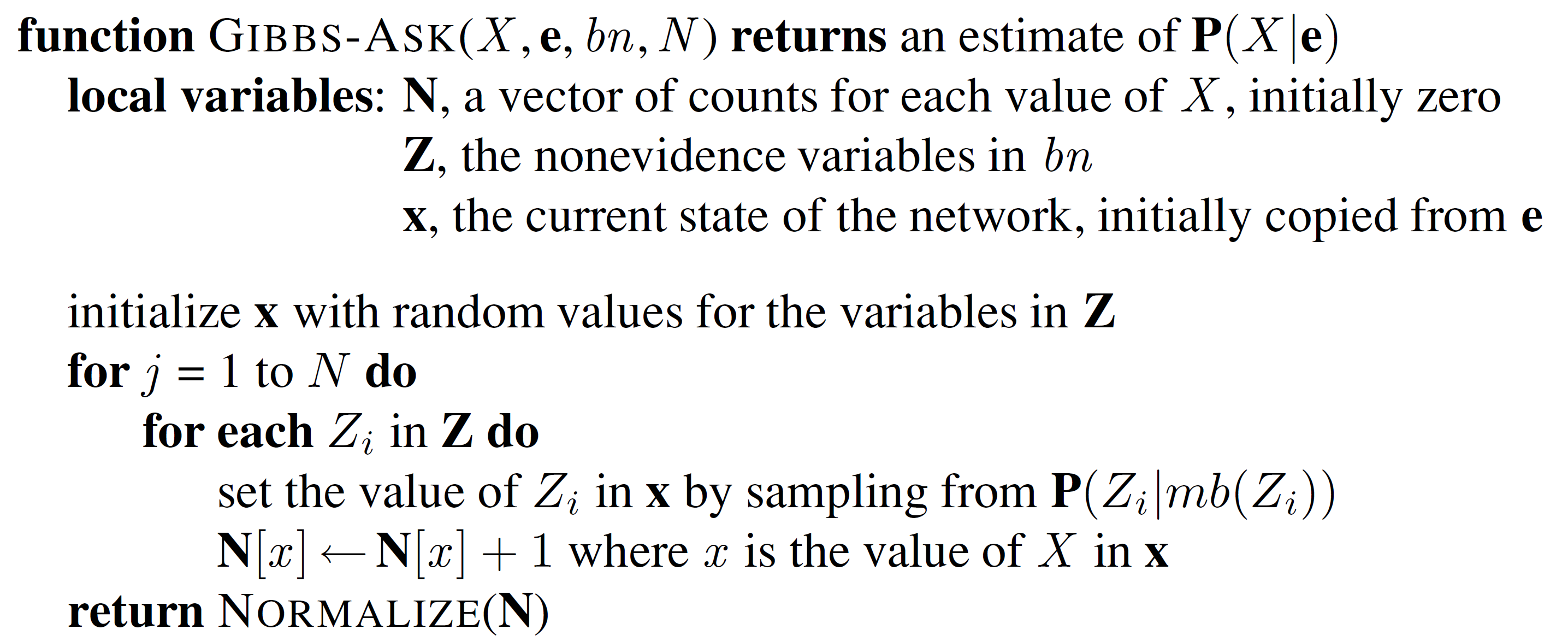 How many samples are generated in total?
38
Fei Fang
10/30/2018
Gibbs Sampling
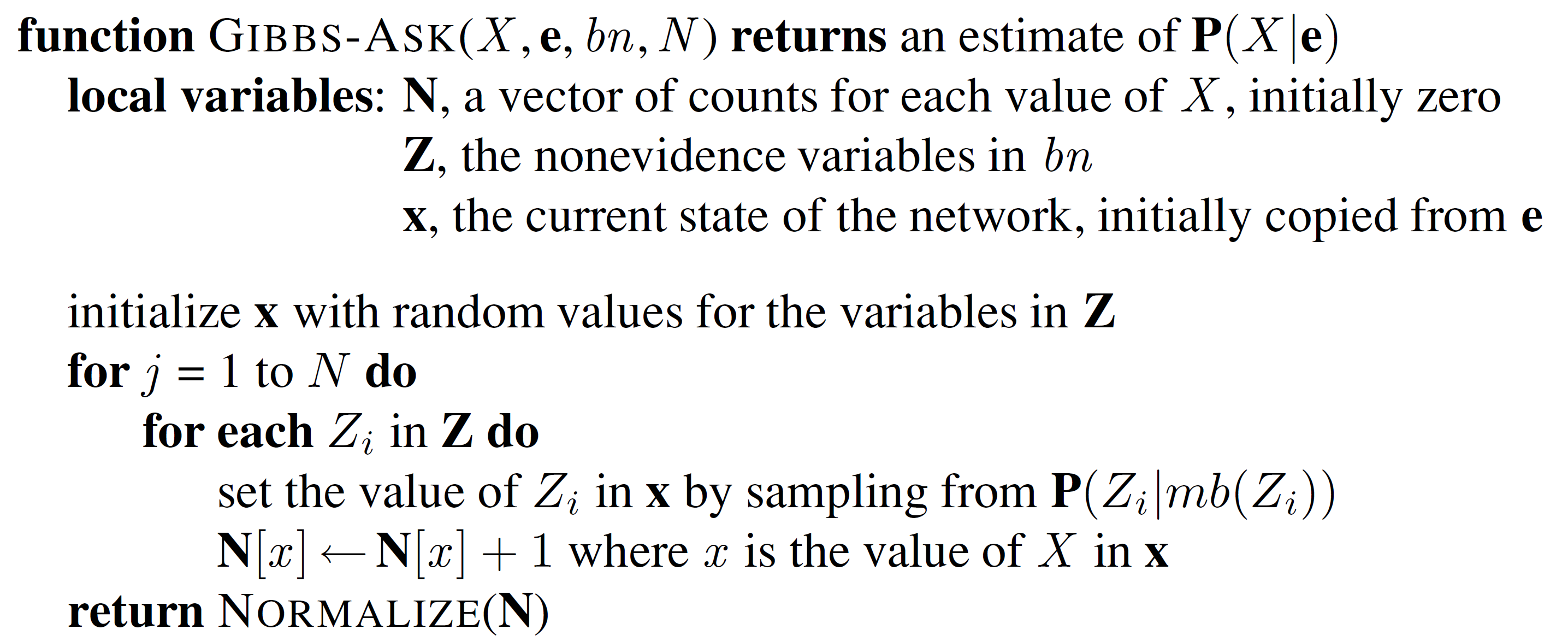 How many samples are generated in total?
39
Fei Fang
10/30/2018
Gibbs Sampling
40
Fei Fang
10/30/2018
Example: Wet Grass
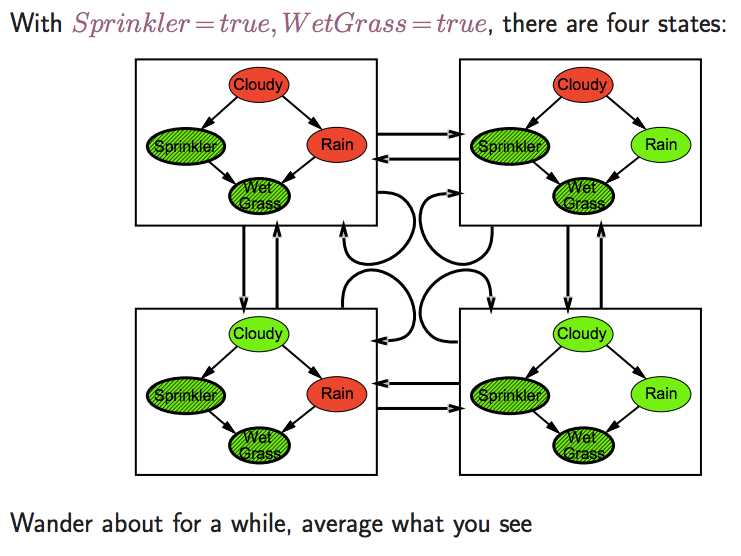 From G. Mori
41
Fei Fang
10/30/2018
Gibbs Sampling
42
Fei Fang
10/30/2018
Summary
Approximate Inference in Bayes Net
Direct (Forward) Sampling
Reject Sampling
Likelihood Weighting
Markov chain simulation
Gibbs Sampling
43
Fei Fang
10/30/2018
Acknowledgment
Some slides are borrowed from previous slides made by Tai Sing Lee
44
Fei Fang
10/30/2018